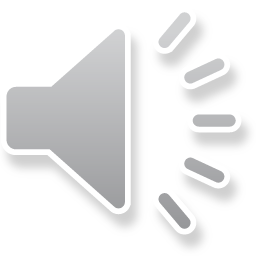 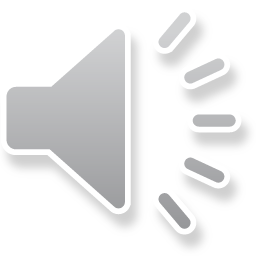 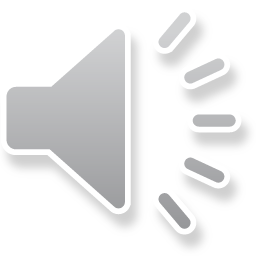 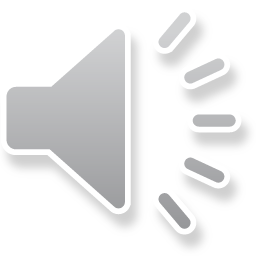 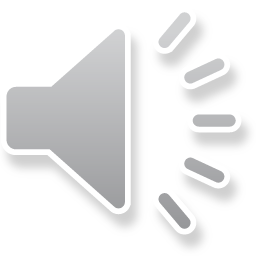 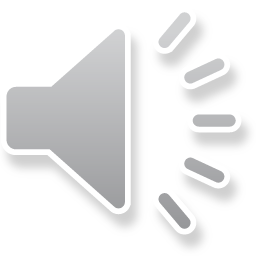 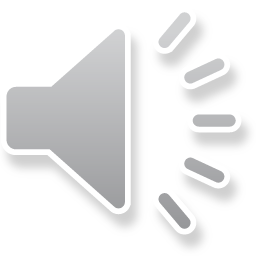 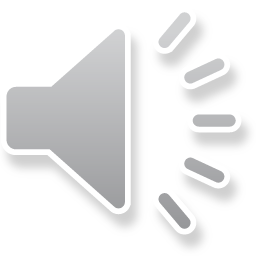 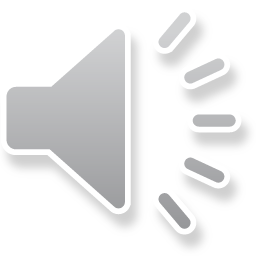 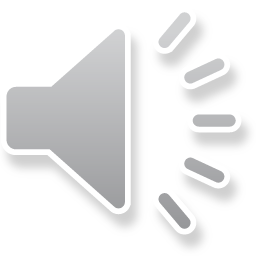 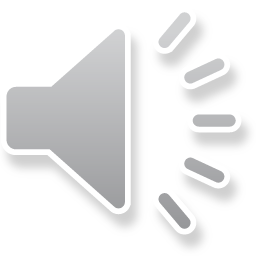 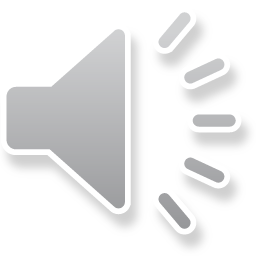 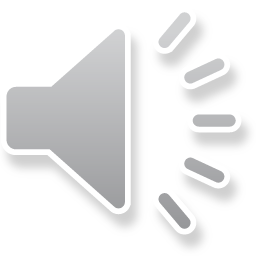 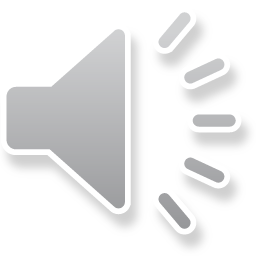 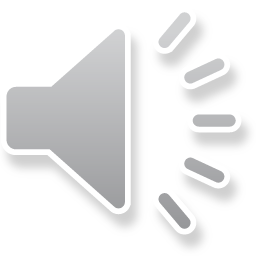 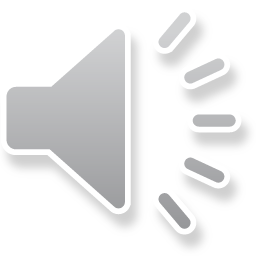 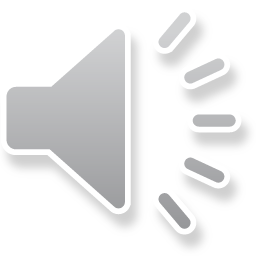 1.What is it?
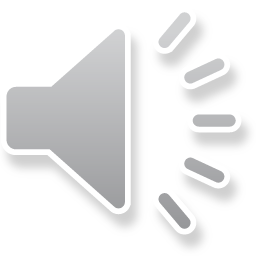 It’s a ...
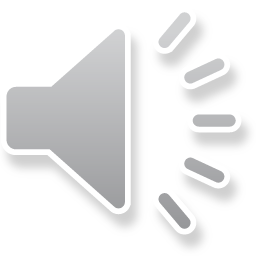 2. What color is this car?
It’s ...
3. What type of transport do you see in the sky/in water?
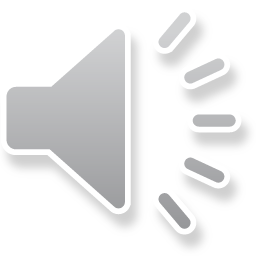 I can see...
4. What type of transport takes sick people to the hospital?
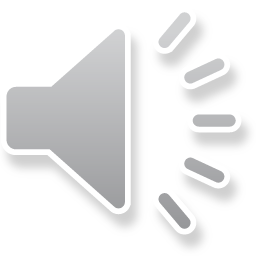 It’s an....
boat:
fire truck:
truck:
ambulance:
train:
car:
motorbike:
rocket:
bike:
baloon:
helicopter:
submarine:
plane:
ship:
rocket
train
truck
boat
helicopter
car
It’s a red firetruck.
It’s a blue plane.
It’s a yellow car.
4. Draw lines to match?
r/a/c
b/a/o/t
t/r/i/a/n
t/r/c/u/k
s/i/h/p
b/e/k/i
6. Let’s count. Choose correct answer.
1 2 3 4 5 6
1 2 3 4 5 6
1 2 3 4 5 6
1 2 3 4 5 6
7. Which one is different?
8. Find half